RISK AssessmentPRE/PERI/POST-OPERATIVE
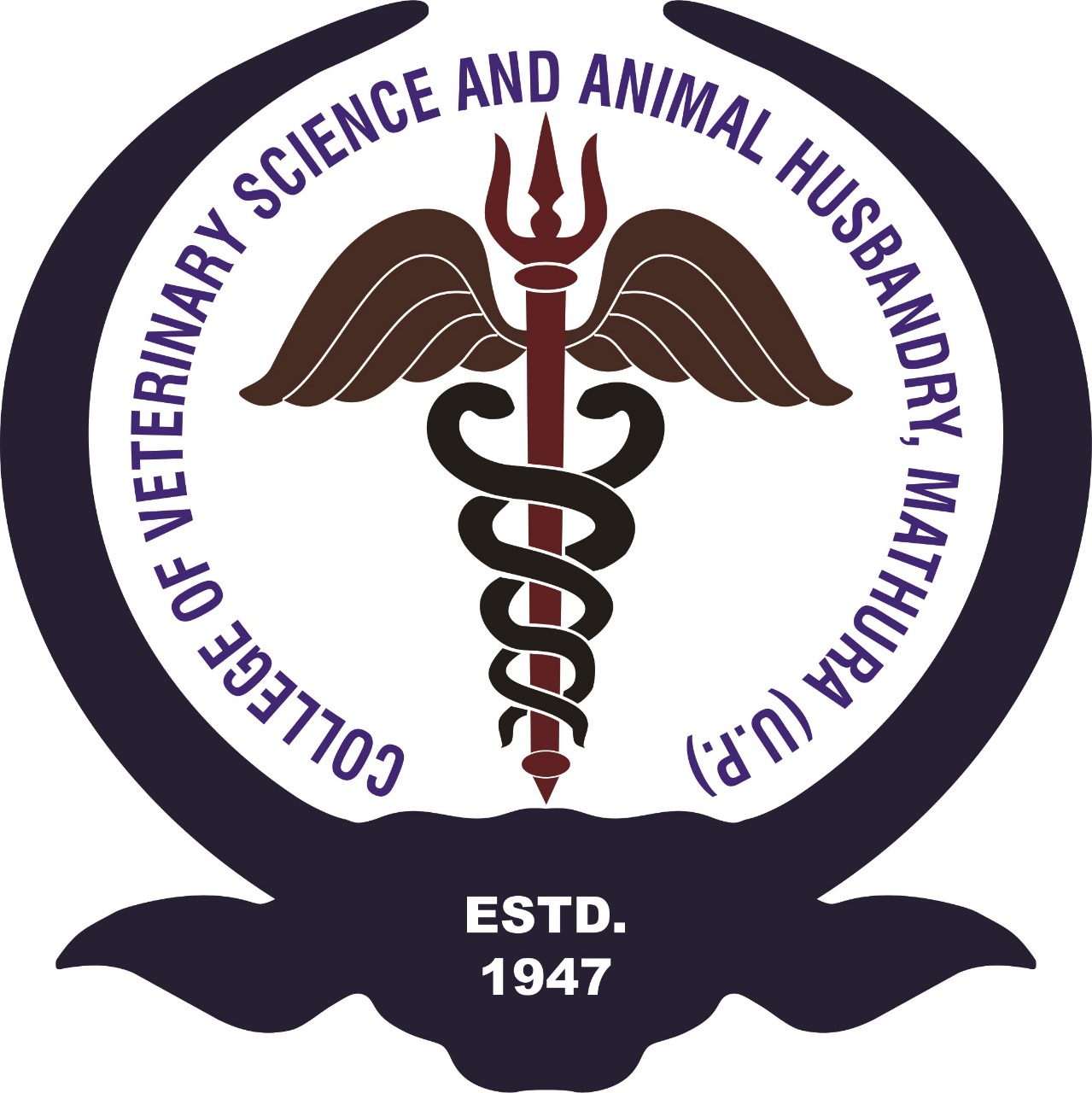 Dr. Gulshan Kumar
After having carefully examined the animal patient, there is a very important task which must be completed before considering surgery
That very important task is “RISK ASSESSMENT”
What is 
“RISK?”
Possibility of unfavourable outcome, also referred to as “peril.”
“tksf[ke” “la”k;” “vR;;”
“[k+rjk”
“RISK ASSESSENT”
After history, physical examination, and laboratory tests have been completed, the surgical risk can be estimated and a prognosis given
Rating of Physical Status in Surgical Patients
Risk Assessment…….

The animal owner must be alerted about the possible complications of surgery and the possible outcome.
Risk Assessment…….

Even elective procedures pose risk….
General anaesthesia poses a risk of death for all….
Risk Assessment…….

Common Surgical risks:

Anaesthetic risks…..
Risk Assessment…….

Common Surgical risks:

Haemorrhage and bleeding disorders…..
Risk Assessment…….

Common Surgical risks:

Death due to surgery…..
Risk Assessment…….

Common Surgical risks:

Delayed healing…diabetes…..
Risk Assessment…….

Common Surgical risks:

Post-surgical infections….. Dehiscence…...
PERI-OPERATIVE CONSIDERATIONS


Maintenance of asepsis.

Control of haemorrhage.

Monitoring anaesthesia.
Peri-operative considerations


Gentle handling

Prevention of dehydration/exposure.

Vigilant closure.
THANK YOU
Very Much